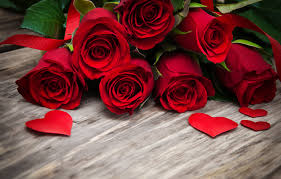 সবাইকে লাল গোলাপ শুভেচ্ছা
ইকবাল হোসেন
সহকারি শিক্ষক
নাদুরিয়া সরকারি প্রাথমিক বিদ্যালয়
পাংশা,রাজবাড়ী।
শ্রেণিঃপ্রাক-প্রাথমিক
তারিখঃ১৩/১০/২০২০
এই পাঠ শেষে শিক্ষার্থীরা------
ব্যাঞ্জনবর্ণ (জ , ঝ )বর্ণ চিনতে পারবে।
বর্ণ দুইটি দিয়ে শব্দ তৈরি করতে পারবে।
গোল আকৃতি শনাক্ত করতে পারবে।
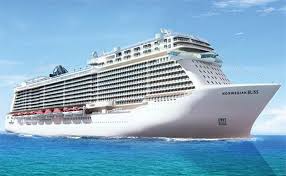 জ
জাহাজ
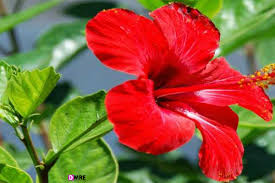 জ
জবা
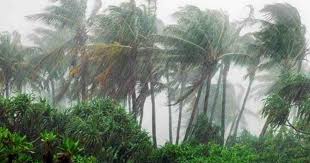 ঝ
ঝড়
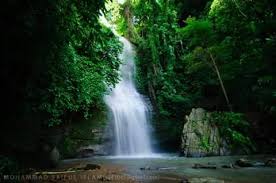 ঝ
ঝর্ণা
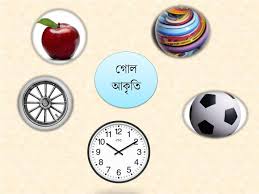 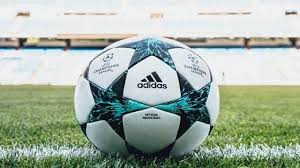 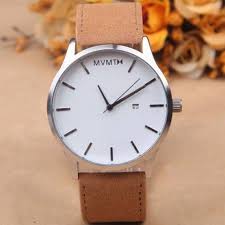 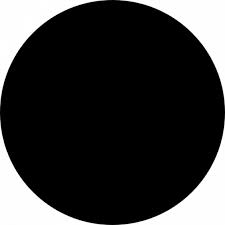 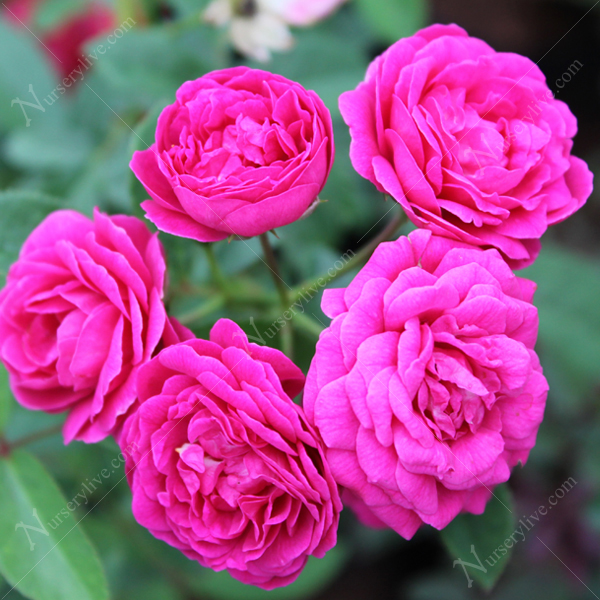 ধন্যবাদ